The NHS and Global Health Education
How do we learn?
frequently the focus
<3% variance
Siloed/tribal
1940s model
limited
majority NHS
Diminishing status
Few metrics
LMICs as learning environments?
Travel to low and middle countries for health professionals is NOT a new thing
Since the inception of the NHS most of this travel has been done
Voluntarily
In career breaks
As part of an elective
Within a charitable framework
Focused on ‘aid’ (and occasionally ‘trade’)
It is virtually impossible to meet someone who has worked in a Low or Middle Income economy who says that they learned nothing whilst they were there.
Public health
Leadership
Empathy
Managing risk
Teamwork
Cultural competence
wellness
‘Making do’
Equality & diversity
Value for money
communication
Infectious diseases
Patient safety
Personal effectiveness
So why do we not send 
all our current and future 
workforce
on international placements?
HEE and healthcare providers cannot invest until:

The benefits/ LOs are understood
The quality of learning is understood
The quality of learning is consistent
Risks are quantified 
The financial costs are mitigated
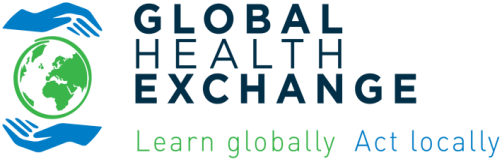 HEE has created the Global Health Exchange
The Global Health Exchange  (GHE) has been established as a hybrid of a ‘think-tank’ and ‘incubator’ to explore how best to support the English NHS by workforce and education transformation through global learning. GHE will develop more thinking and evidence on issues such as: 

how can we make our current educational programmes more globally oriented to enable more comprehensively trained workforce? 
how can we retain our clinicians by making jobs more attractive by building on our plans for volunteering and especially international volunteering? 
what sort of new educational providers and systems we should support that are agile, responsive and affordable? 
how can we undertake ‘ethical’ international recruitments and not take away trained clinicians from low and middle income countries without giving something back?
[Speaker Notes: However,the English NHS is not an island – always dependant on those overseas.So in addition to primary funciton in UK – GHE works to not only improve the international knowledge of the english NHS's workforce but to sustainably support the development and improvement of health economies around the world]
Why the Global Health Exchange?
Increasing recognition that health and education are now global – “ The Global Classroom”
Moral and economic necessity
New paradigm: Aid and Trade
Recognition of the ‘learning environment’ as the cornerstone of healthcare education
[Speaker Notes: Over to Ged]
How does GHE work?
Inclusively, engaging all relevant stakeholders
Carries out situational analysis prior to any new work to prevent duplication and promote alignment with need
Due consideration of affordability and sustainability of all work – the “economics”
Overseas work carried out with relevant English bodies and Partners in country 
Specific goals used to actively performance manage
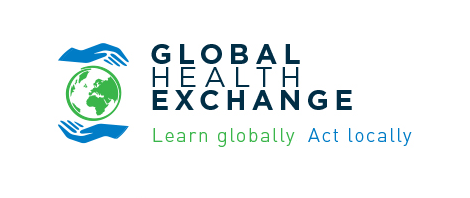 Earn learn & return
Doctors
Nurses and AHPs
Other professional groups
Recruitment
Improving the educational offer
Portfolio careers
Global centres of excellence
International engagement hubs
Institutional partnership
CSR
Provider branding
Employee engagement
Educational ‘sales’
E-learning/ mentorship
‘train the trainers’
Facilitating HEI sales
Curricula
Workforce development solutions
UK-based learning
Health systems development
Leadership development
Workforce planning
Pan-governmental participation
‘Alliance’ development
Prosperity Fund management
ALB coordination
International exchange
Current workforce
Future workforce
Global curricular development
Cultural competence
Resilience/ transferable skills
Leadership
Research and Innovation
GHE Programmes
UUKHA/ MUKHA
International Volunteerism
Global nursing
Earn learn and return medicine and nursing
International student/ postgraduate placement
Global research and development capacity
South African GP programme
Improving recruitment retention and attrition
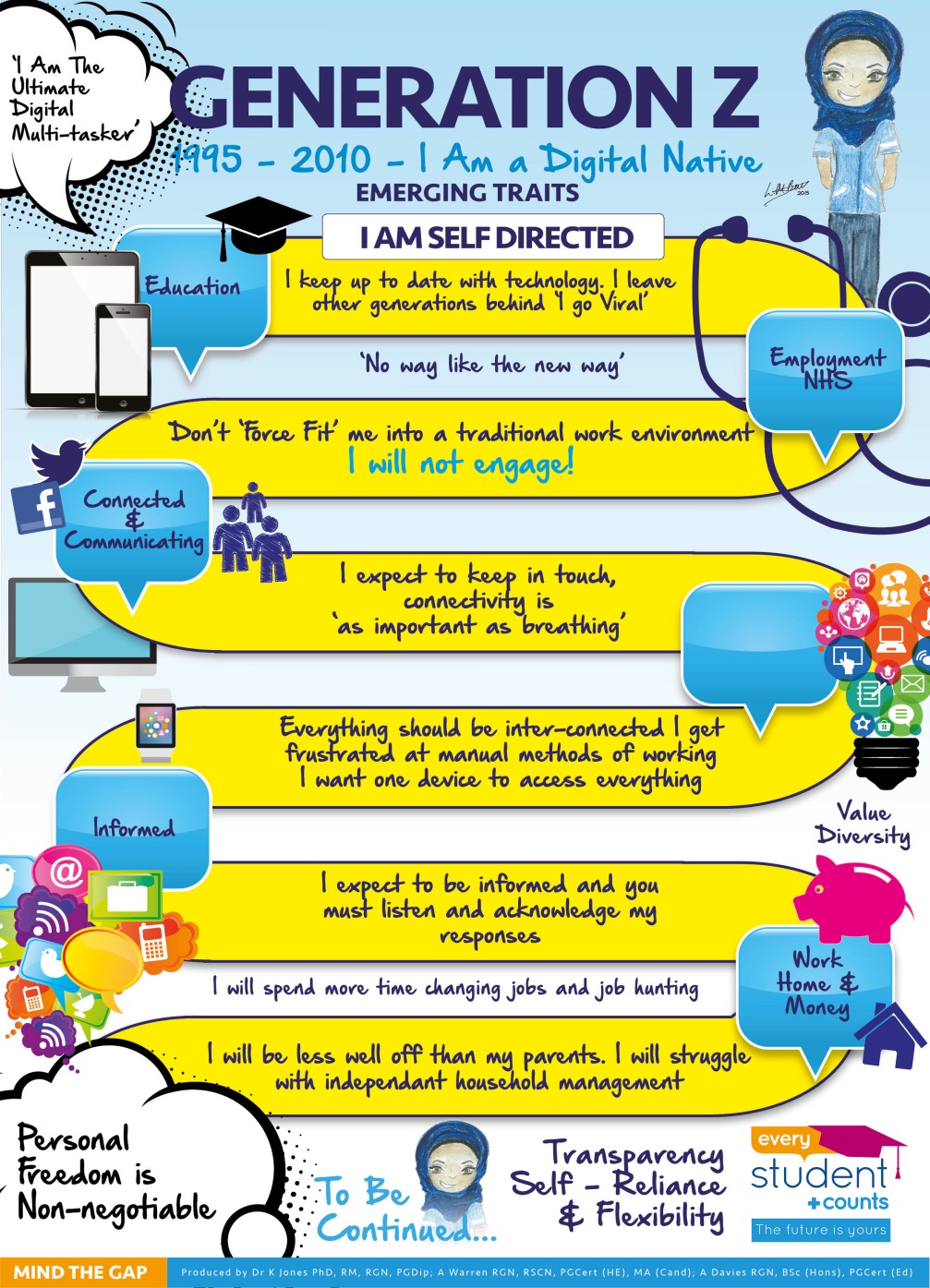 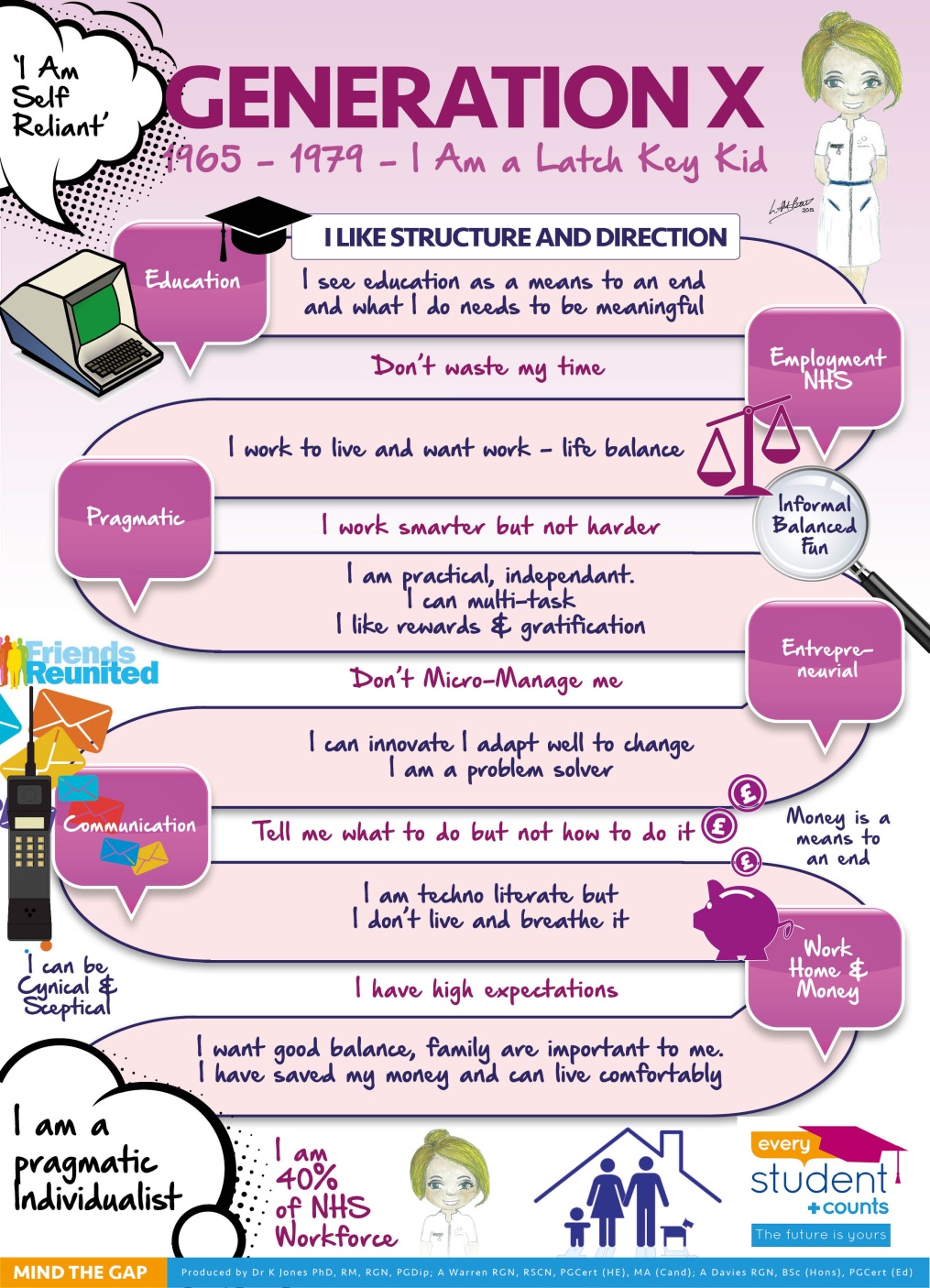 South Africa
Global fellow posts advertised in General Practitioner Training programme
Additional year added to programme timescale
One year spent in rural South Africa
Mentoring and supervision model developed
Increased applications to GP schemes
60 Doctors on the programme
Improving recruitment retention and attrition: e.g.1 South Africa and GPs
Speciality Specific Training
Global Health Specific Training
South Africa data
Placements based in KwaZulu Natal.
•   Formalised into a series of integrated GP-Global Health
     Programmes in HEE – SW
•   Extended nationally in 2015.
•   Across all of HEE (except London) from 2016.
•   2014 – 9 accepted
•   2015 – 33 accepted
•   2016 – 47 accepted
•   2017 – 89 offers round 1 –ongoing. R1b and R2 not yet    started.
Reducing nursing/ AHP gaps e.g.2 GHE Global Learners
HEE on behalf of the NHS have secured the supply of high quality short-stay “Global Learners” initially from India, in an ethical manner and to the benefit of patients in both their home country and the UK. 
Moreover in creating a system wide approach, HEE is creating a process which is reproducible allowing a rapid response to transient workforce shortages irrespective of professional group. 
The offer will be available to all provider organisations and STPs dependent on need.
Global Learners Journey
Current activity
Nurses currently undergoing intense English Language training with the first batch due to the Pilot site within 8 weeks
Focus is on improvement to selection and therefore likelihood to pass language test
16 new Spoke partners identified in India this month 
Target 500 in yr1 starting now.
Reducing medical gaps e.g.3 WWL/EH
Wigan, Warrington and Leigh in Partnership with Edge Hill University and HEE
MCH/MMed programme
139 Doctors invited to start English Language Testing in last six months
39 successful in Language test so far
Now undertaking GMC registration process
Improving the volunteer offer 1
Four Task and finish groups
Long term
Short term, senior, R and D
Postgraduate education placement
Undergraduate education placement
Qs?
What are the barriers to scale?
How do we quality manage?
How do we fund?
Improving the volunteer offer 2
Four Task and finish groups
Long term
Short term, senior, R and D
Postgraduate education placement
Undergraduate education placement
Qs?
What are the barriers to scale?
How do we quality manage?
How do we fund?
The Journey
Pre Deployment
Individual interested in volunteering
Wants to find International volunteering position
Organisation compliant and wants to find a volunteer
Organisation interested in placement
What is it?
Matching 
System
What do I want to do
Register
Interest
What do I want of them?
Register
Interest
What is it?
Family
Financial
Employer
Personal
Emotional Resilience
Profession
Speciality
Knowledge & Skills
Duration
Timescales
Where
Expectations
Experience
Clear…
Project plan with outcomes
JD
Team Structure
Hosting package
Profession
Speciality
Knowledge & Skills
Duration
Timescales
Where
Expectation
Outcomes
Experience
What is the project?
Alignment with countries health policy
How does it fit?
What is the expectation of the host organisation
E-portfolio:
Mandatory modules
Public Health
Professionalism & Ethics
Aims4Africa
Leadership
Cultural Awareness
Personal Safety
Induction package
Supervision
Risk Assessment
Visas & Permits
Professional registration
Vaccinations
Insurances
Contract
Super Link - ‘Gulu’
What does NHS do with this?
Evaluation of volunteer and  placement and lessons learnt
Future Project development based on Evaluation
On return to NHS debrief and completion of CPD Toolkit
During post
@NHS_HealthEdEng      #insertcampaignhashtag
Overview
Into UK

Learn, Earn & Return programme
Volunteering
UK > LMIC
Helen Slattery to describe in the context of the link. Must be transferrable to other settings
@NHS_HealthEdEng      #insertcampaignhashtag
Improving the volunteer offer 3: the platform
UUKHA
All NGOs
Works directly with government
Facilitates capacity building through
Supporting HPS
Ensuring quality volunteer/ learner experience
Prosperity
ASEAN 1
SA
Brazil
Mexico
Total productivity growth (£)
Health is all about people. Beyond the glittering surface of modern technology, the core space of every health care system is occupied by the unique encounter between one set of people who need services and another who have been entrusted to deliver them’ 

Health professionals for a new century [first published in the Lancet], 2010
[Speaker Notes: [like this as an opening slide – have you used on this audience before?]

Thanks for inviting me to speak
Unique opportunity to speak to many of those involved in the training the health professionals of tomorrow and those who will employ them
Today I want to talk about the workforce of the NHS in 2020 – because that is the workforce currently learning in your universities and training on your wards
The STP process, and HEE’s supplement for this the Local Workforce Action Board” provide a unique opportunity to consider the both the current and the 2020 workforce]
Global learning
Burgeoning opportunity
Improving quality of placement
Progressive acceptance as mainstream learning
New curricular developments
New career opportunities